Effects of climate change on phenology and forage quality in Rocky Mountain National Park and Estes Park, Colorado
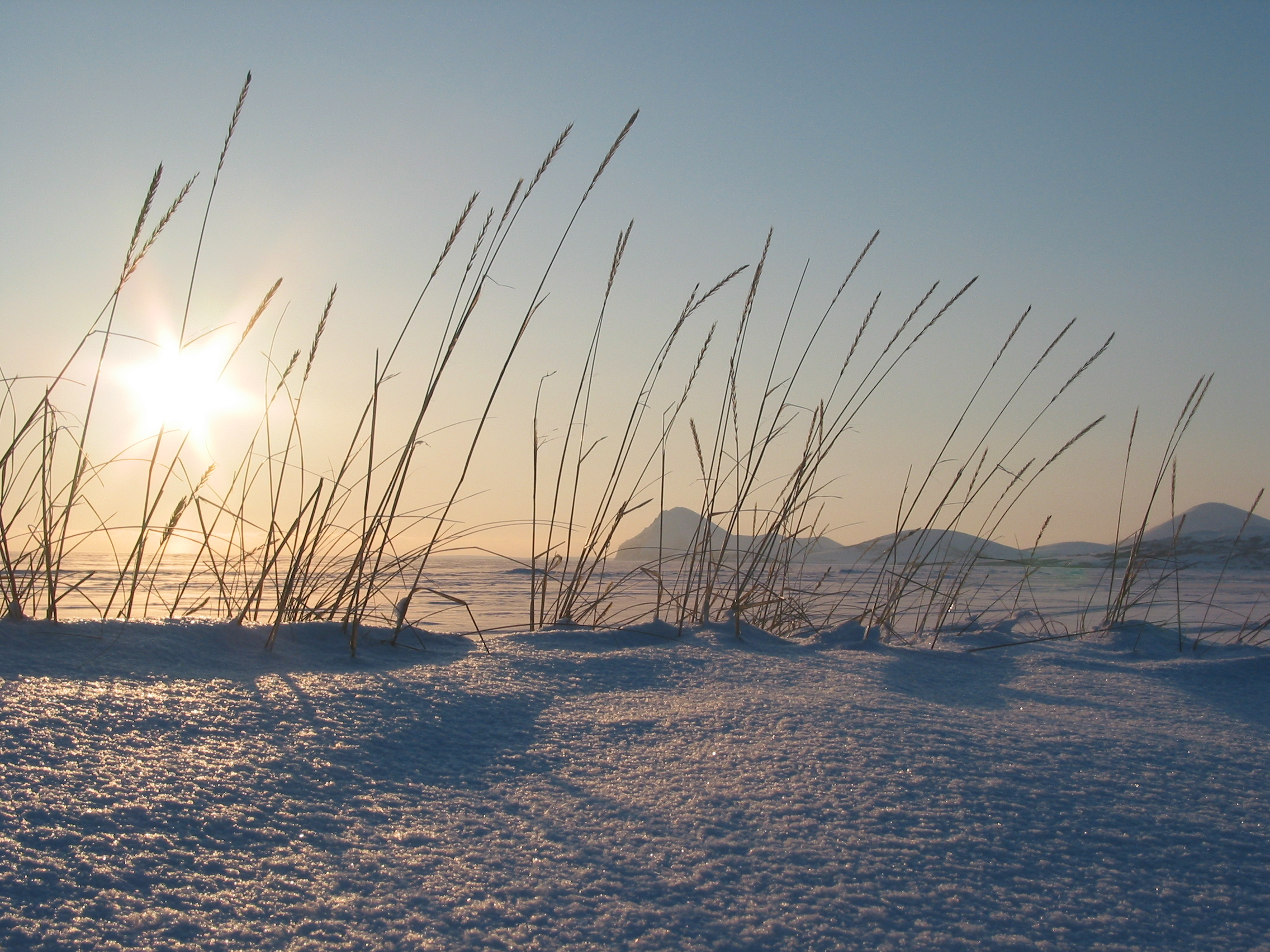 Erica Garroutte
M.S. Candidate
Erica Garroutte
M.S. Candidate 
Landscape Biodiversity Lab
Montana State University
-B.A. in Biology from Colorado College 2003 - 2007   

-Education Staff/Consultant
Cheyenne Mountain Zoo
2007 - present

-Research Assistant/ Student Advisor
SFS Center for Wildlife Management Studies in East Africa, 2009 - 2012
      -land-use changes
      -human/wildlife conflict

-Kilimanjaro Trip Leader
Putney Student Travel, 2012
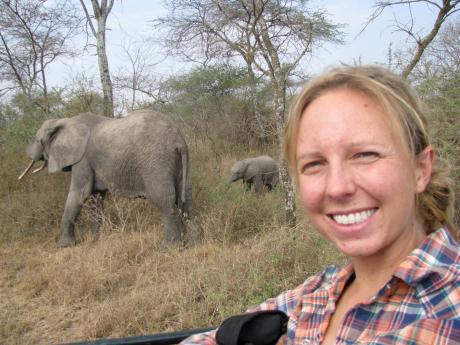 How will climate change affect human land-use/wildlife relationships?
Drought
Agriculture
Human/wildlife conflict
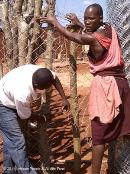 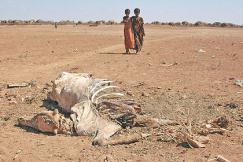 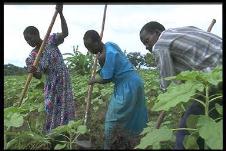 Kimana, Kenya and Manyara, Tanzania, East Africa
Phenology shifts
Change elk habitat use
Human/elk conflict
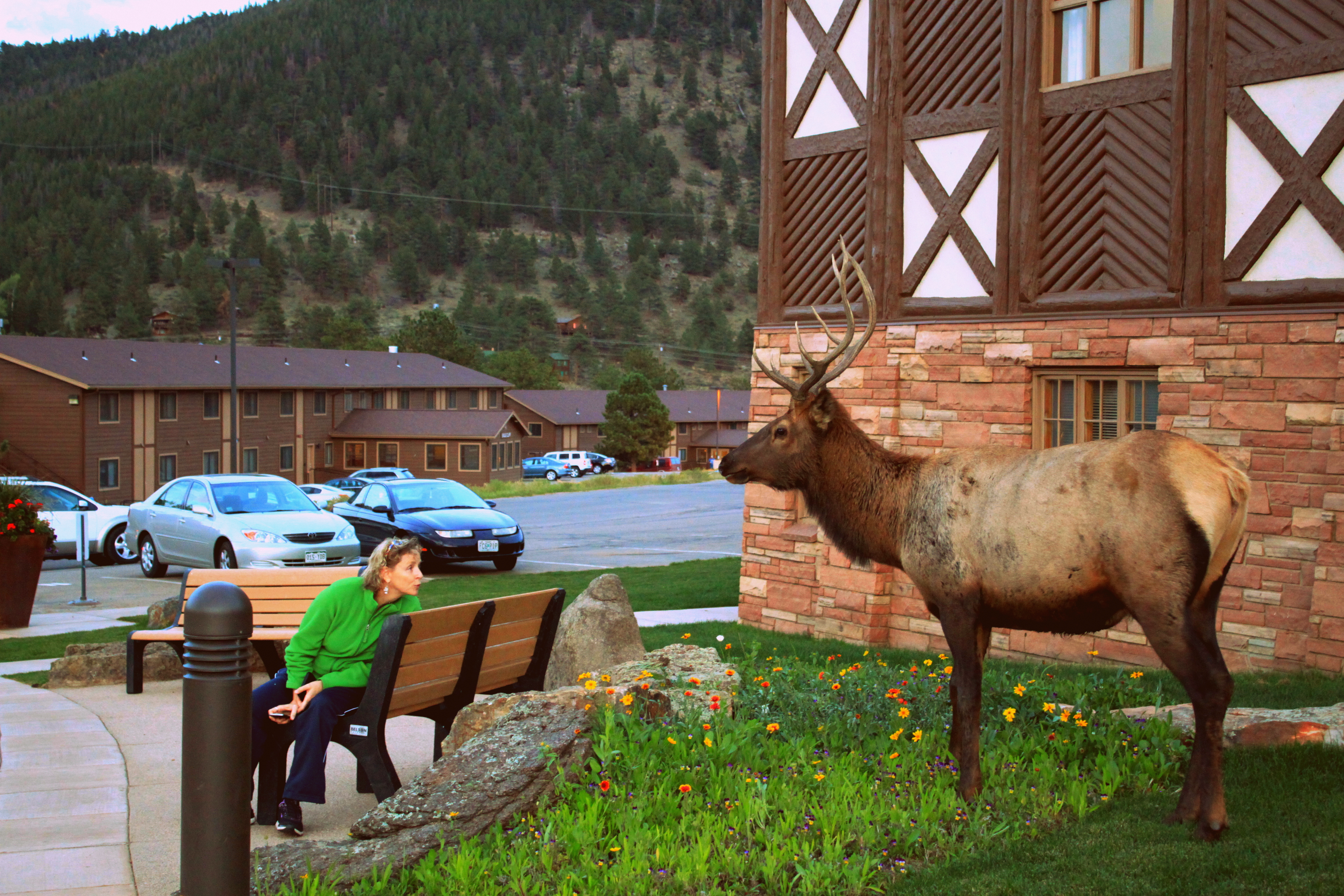 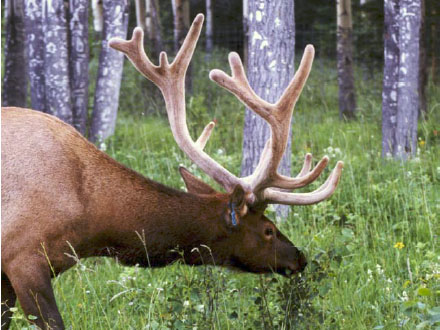 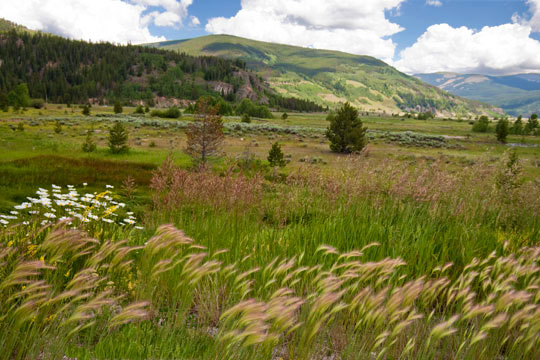 Rocky Mountain National Park/Estes Park Colorado
Climate Change Effects on Forage Phenology
Climate Change =
Accelerated/delayed snowmelt             Temp increase                 Precipitation
Change in phenology
High 
elevation
Low 
elevation
50-100% population increase
Altered movement
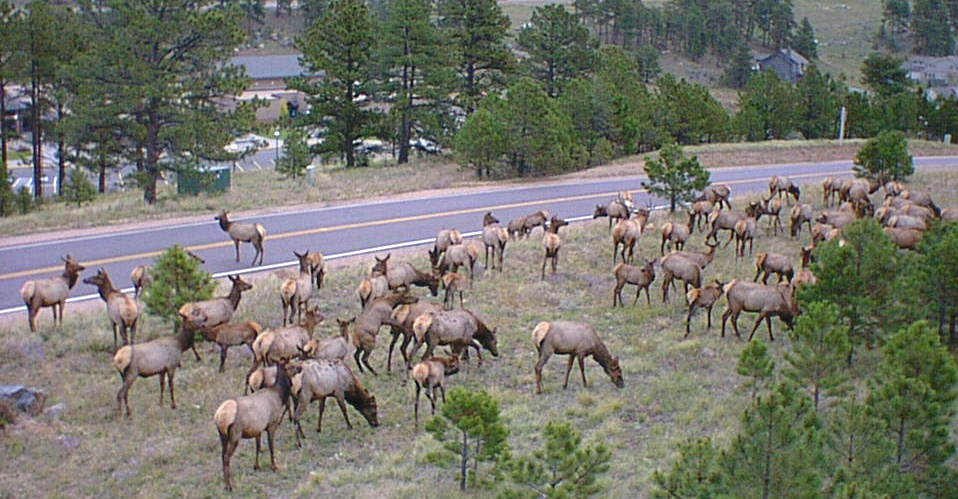 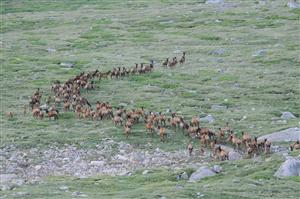 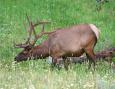 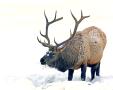 Wang et al. 2002
Inyoue 2000
Wang et al. 2002
Urban elk?
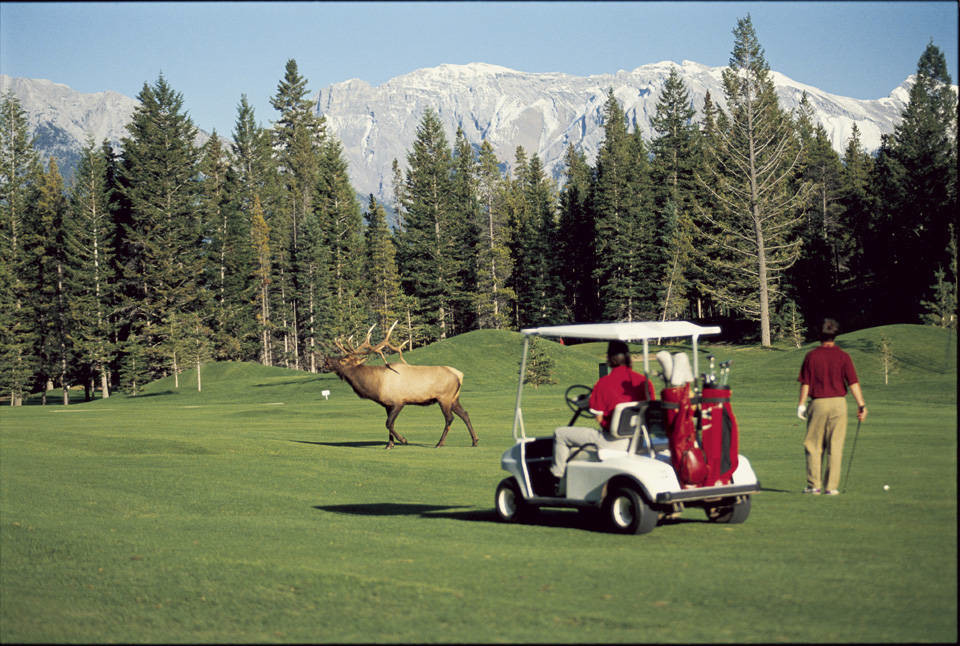 Mckenzie 2001
Phenology effects on forage quality in Rocky Mountain National Park/Estes Park
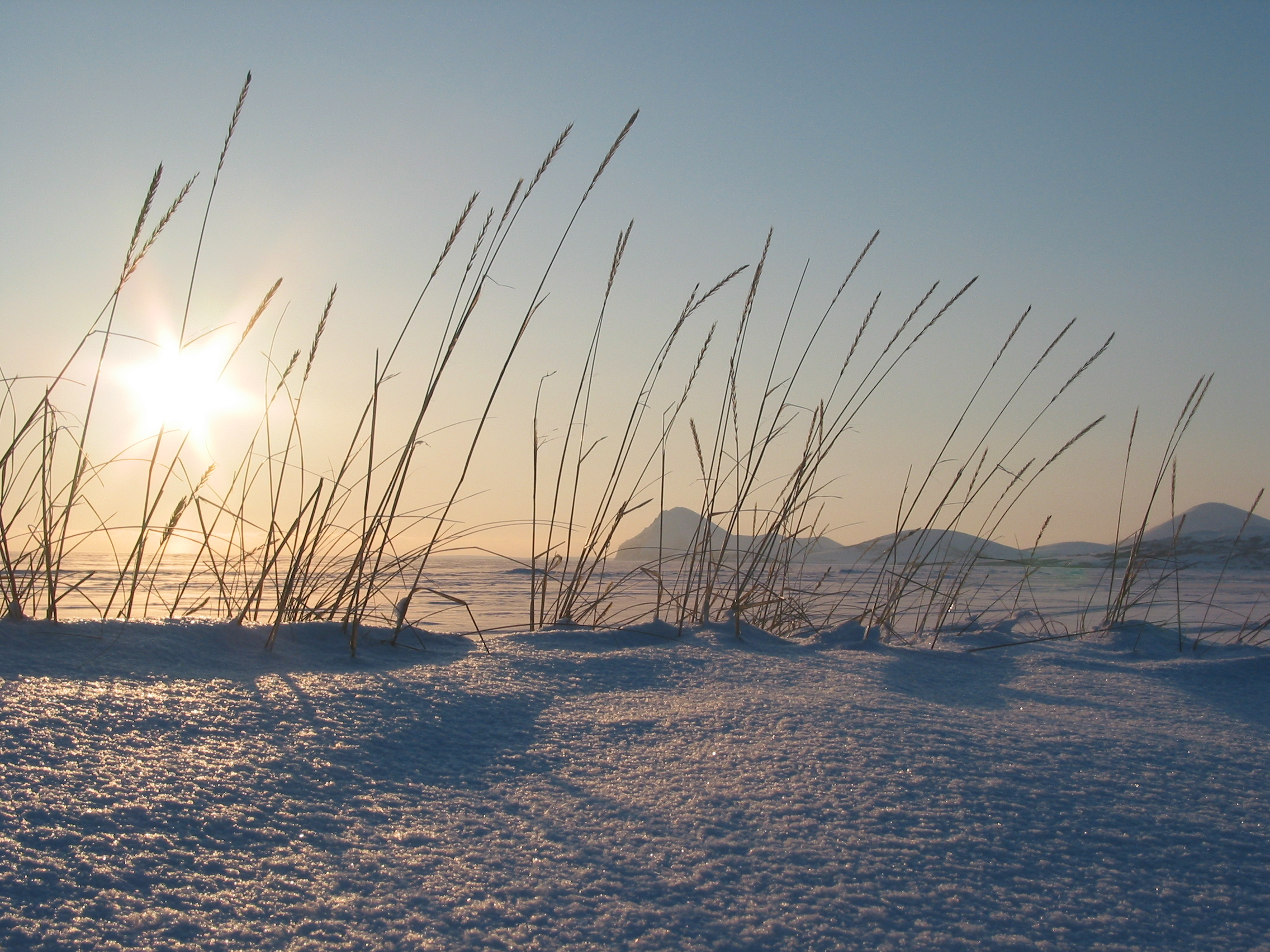 Cebrian et al. 2008        
Early snowmelt  =  early phenology
	                  high digestibility
Late snowmelt  =   late phenology
                                  low digestibility
1.) How does phenology differ across the RM ecosystem? Future projections?
2.) How does forage quality change with phenology?
High elevation
Low elevation
Urban
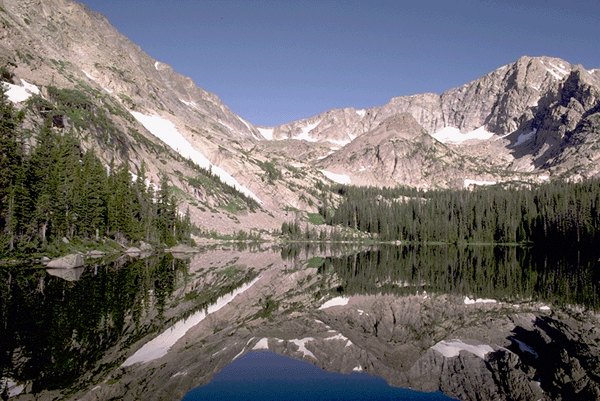 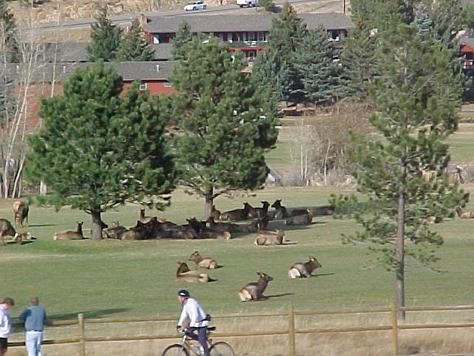 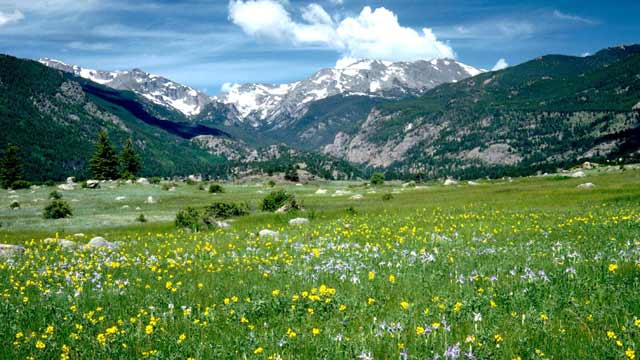